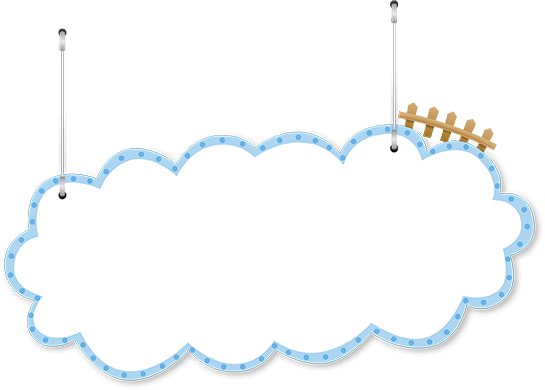 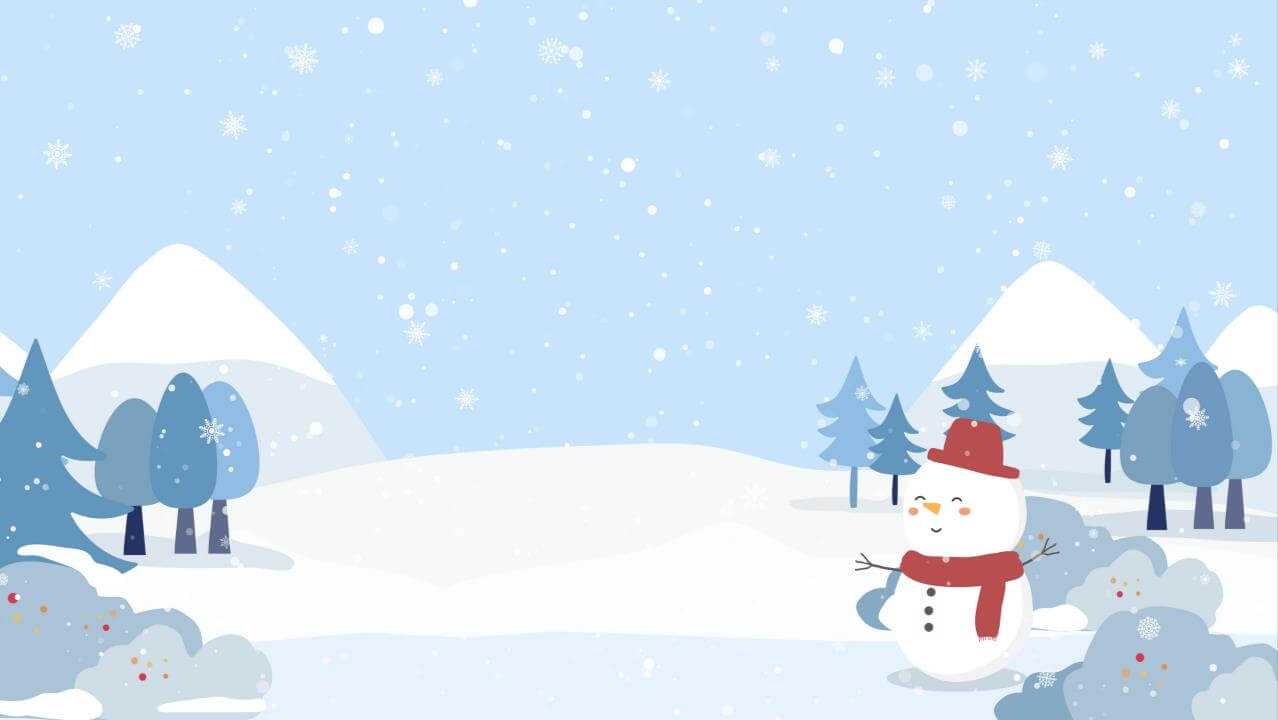 寒假假期
安全教育
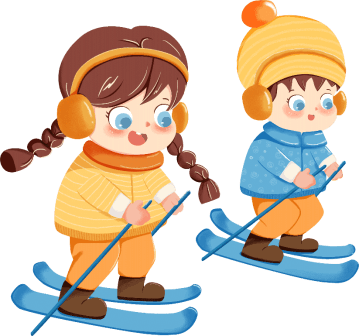 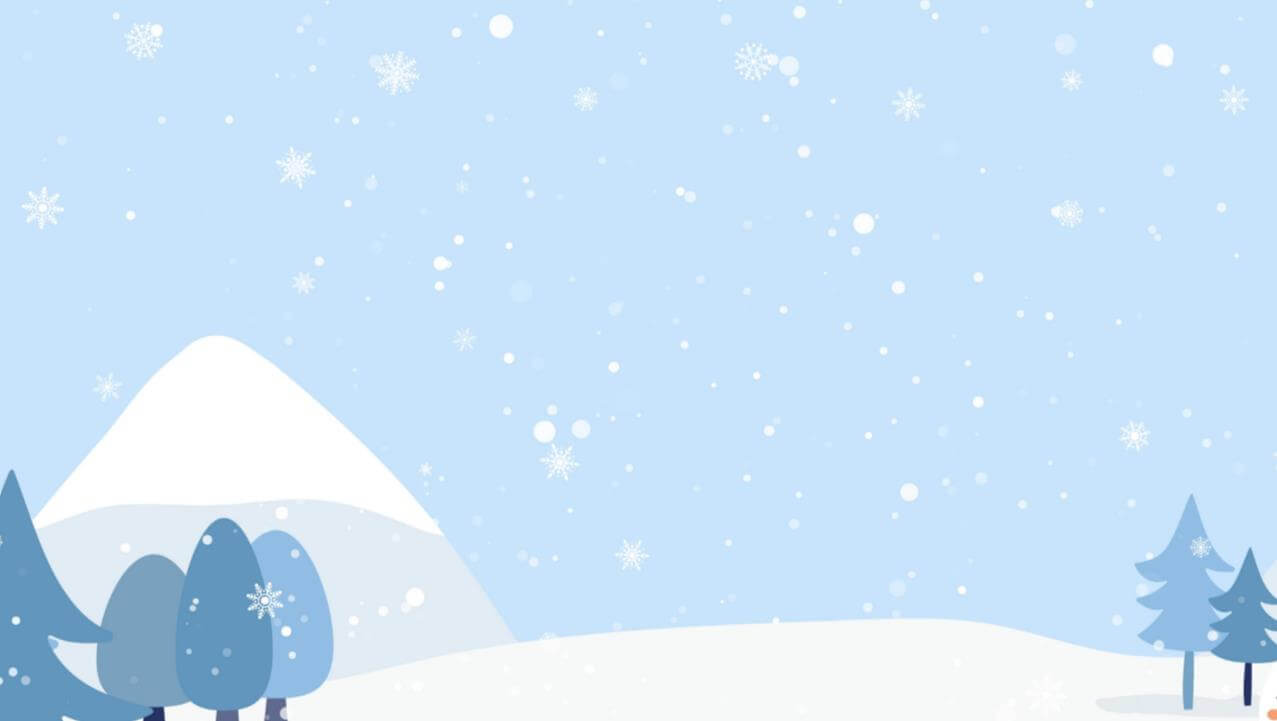 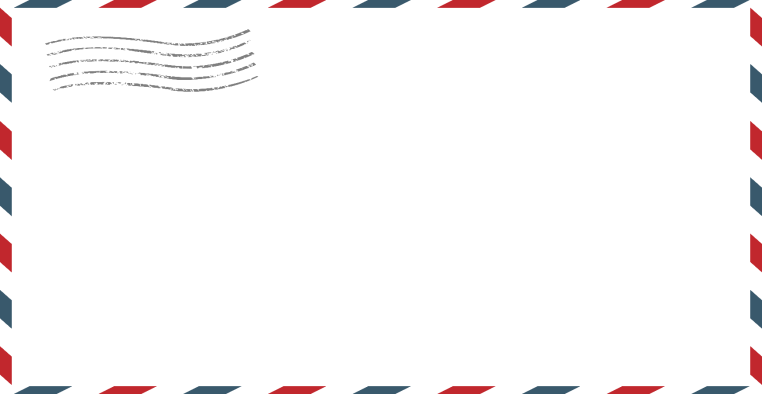 尊敬的家长朋友：
您好！
        感谢您一直以来对我校工作的支持和配合，即将进入寒假，孩子们的安全问题是我们共同的牵挂，为保障孩子的身心健康，让孩子们度过一个安全、健康、快乐的寒假，我们希望您继续配合学校认真履行监护人的职责，共同做好以下安全教育工作：
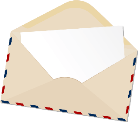 https://www.ypppt.com/
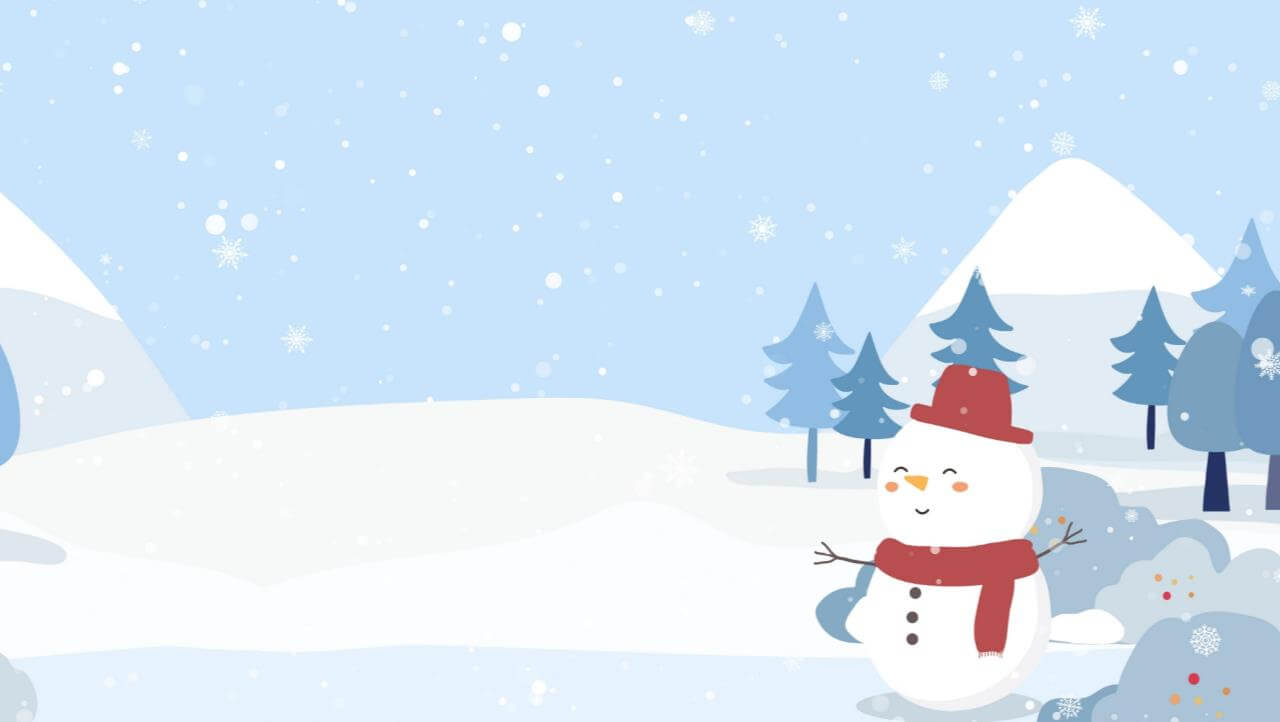 目录
疫情防控
消防安全知识
户外安全
交通安全
娱乐安全
人身安全
1
CONTENTS
2
3
4
5
6
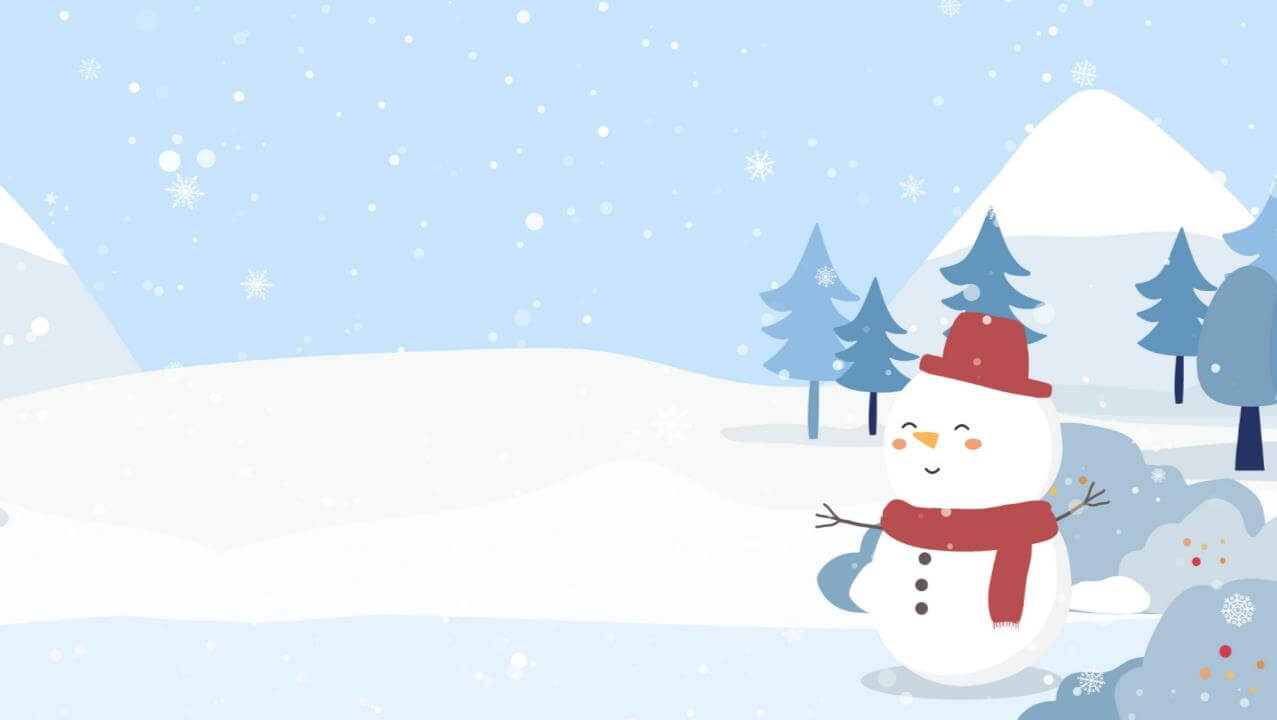 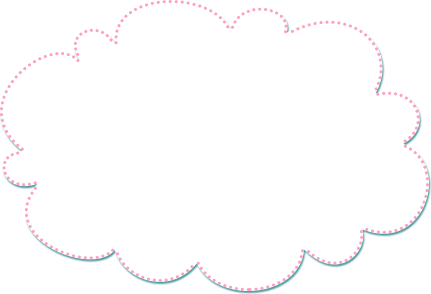 第一部分
疫情防控
疫情防控不松懈
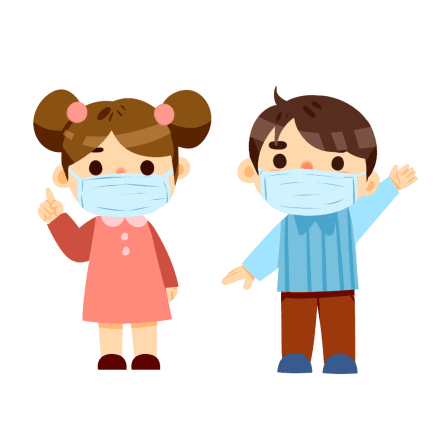 入冬以来，国内多地出现新冠肺炎疫情本土病例，“外防输入、内防反弹”形势严峻，任务艰巨。今冬明春是疫情防控关键时期，同学们要严格遵守各地的疫情防控要求，合理妥善安排假期生活，牢牢守住疫情防线。
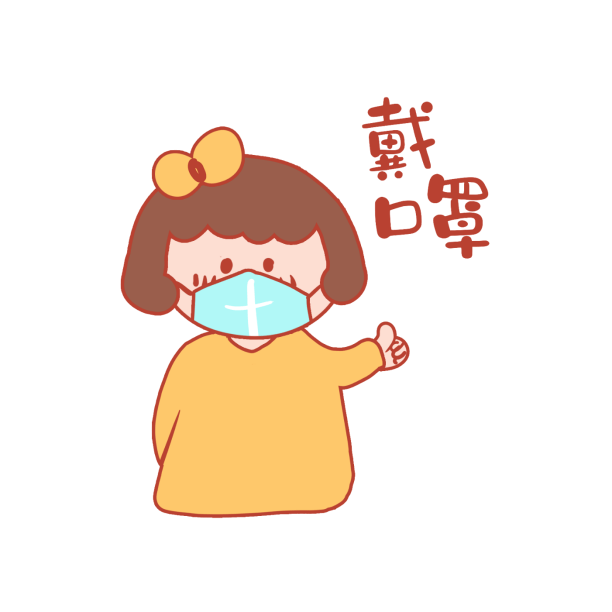 戴口罩，少出门
1.放假期间遵照少出门的原则，如果必须外出，务必佩戴口罩，主动与他人保持间距。（选择一次性外科医用口罩或N95口罩。佩戴时，要使口罩与面部完全贴合，将口、鼻、下颌全部包住，戴口罩时尽量避免手接触到口罩内侧）
勤洗手，讲卫生
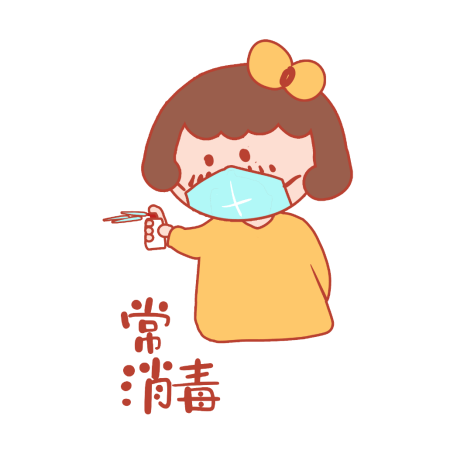 外出回来后，务必养成勤洗手的好习惯，及时把病毒隔绝在外，保证个人和居家的清洁卫生。
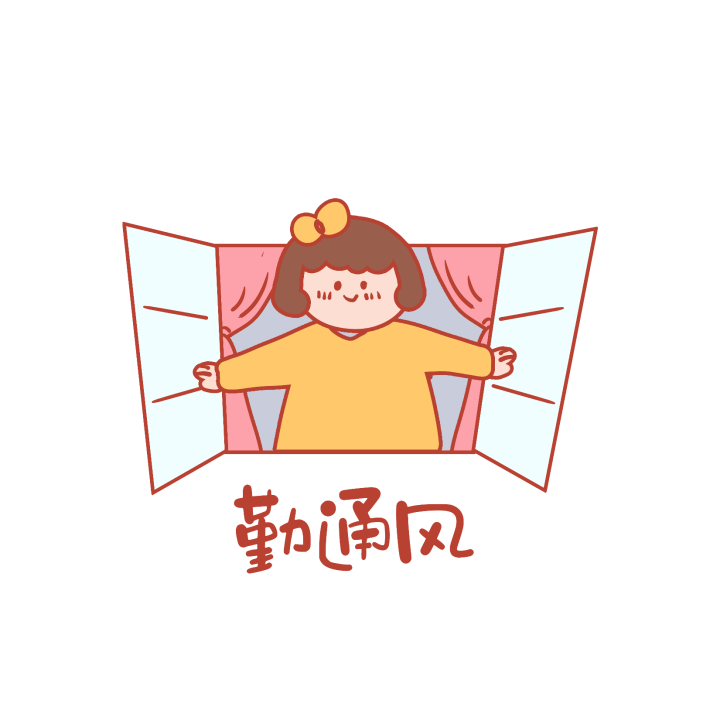 不熬夜 ,多休息
要保持作息规律，保证充足的睡眠时间
合理膳食,增强免疫力
合理膳食均衡营养吗，增强自己的免疫力和抗病毒功能
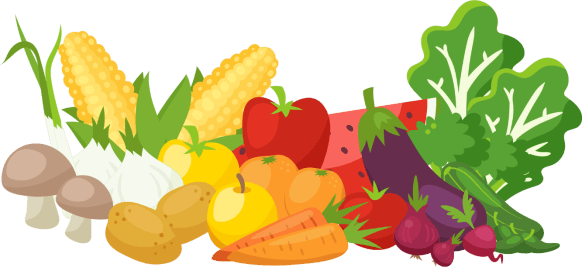 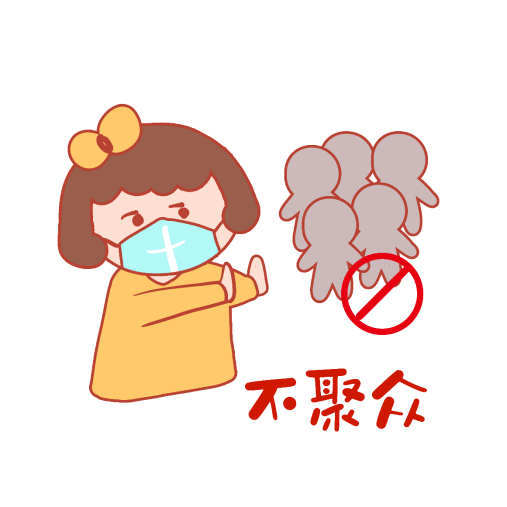 按学校要求每日及时、如实报告孩子健康状况、居家情况和旅居轨迹。

学生及家长尽量不离本市、少聚集。尽量减少异地流动，如确需出游，应谨慎出行。

如有必须外出家长应提前向班主任报备，班主任上报学校报备。
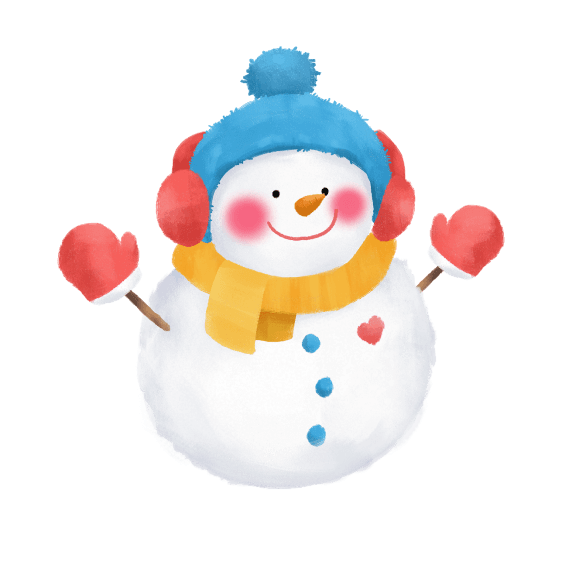 假期要继续落实疫情防控措施，并密切关注前往地区疫情形势，不前往中高风险地区

如需离开居住地的，必须向学校报告，旅行期间当地疫情防控措施升级，返回后应按照相关规定执行健康监测和管理。
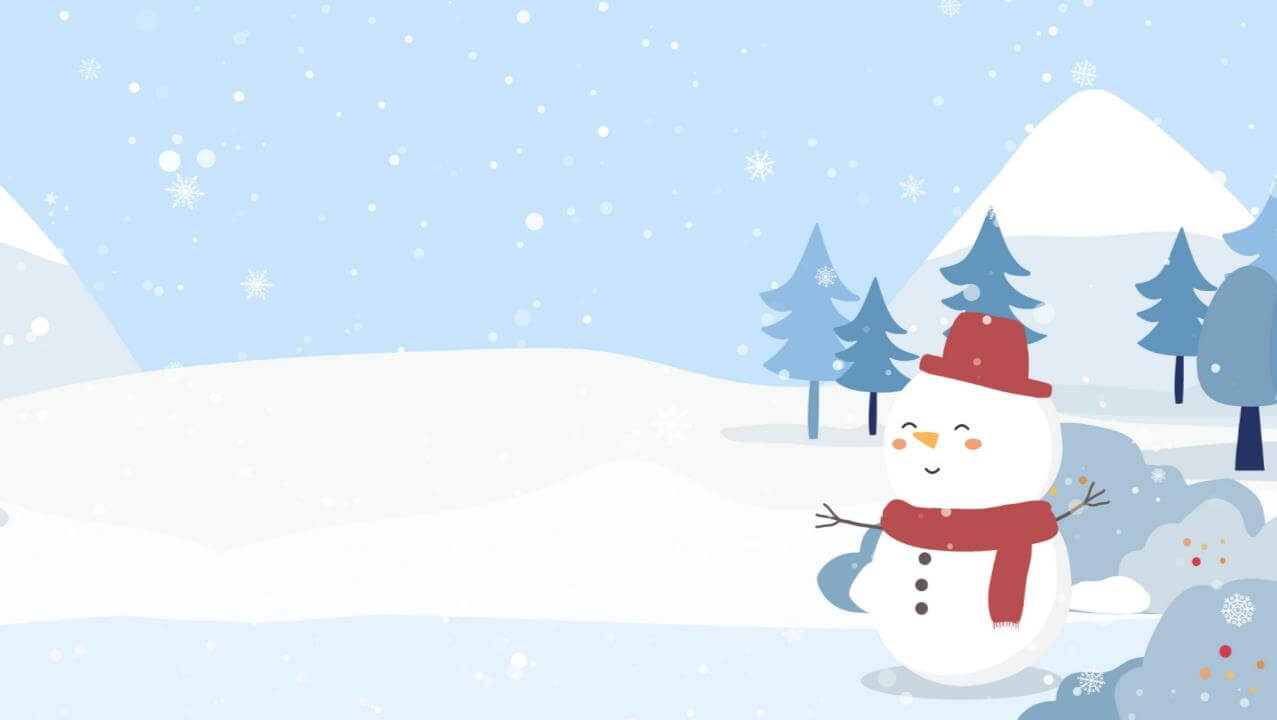 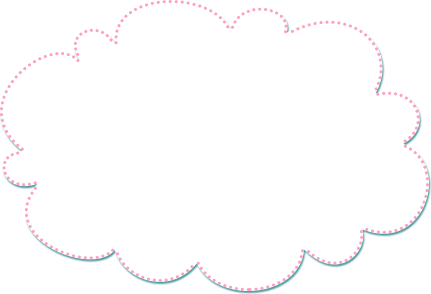 第二部分
消防安全知识
预防火灾常识
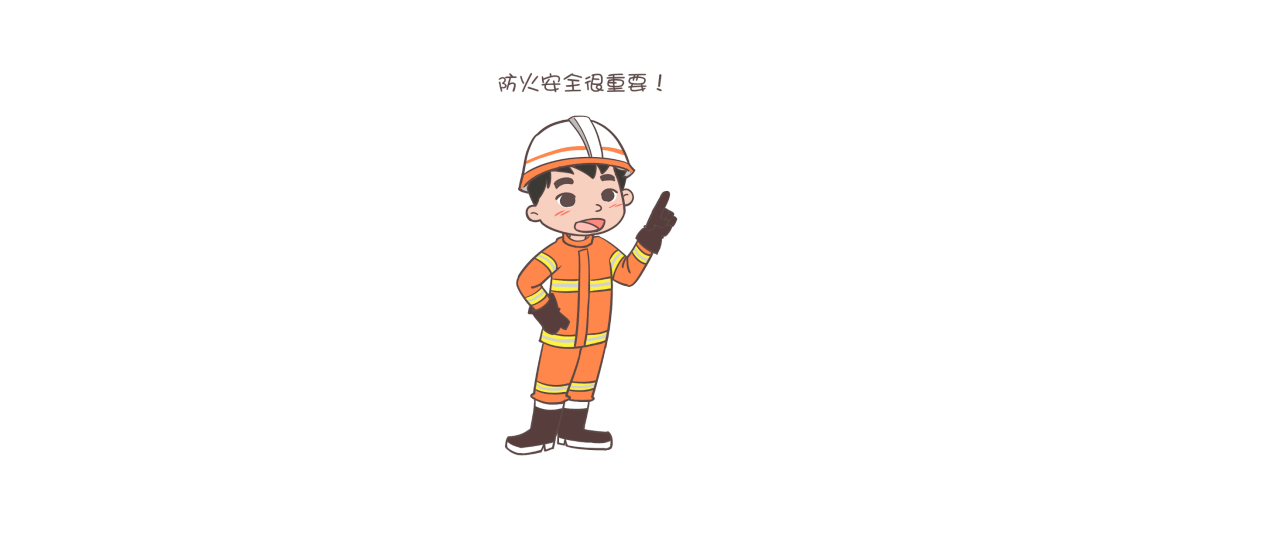 冬季是火灾多发易发的季节
气候因素
冬季寒冷干燥,致使物品也特别干燥,含水量降低,遇火容易燃烧;
冬季雨雪时,遇水能发生化学反应的物质遇雨水、受潮会发生爆炸、火灾事故;
人的因素
冬季用火、用电、用气增多,又逢烤火取暖时期,起火因素多。
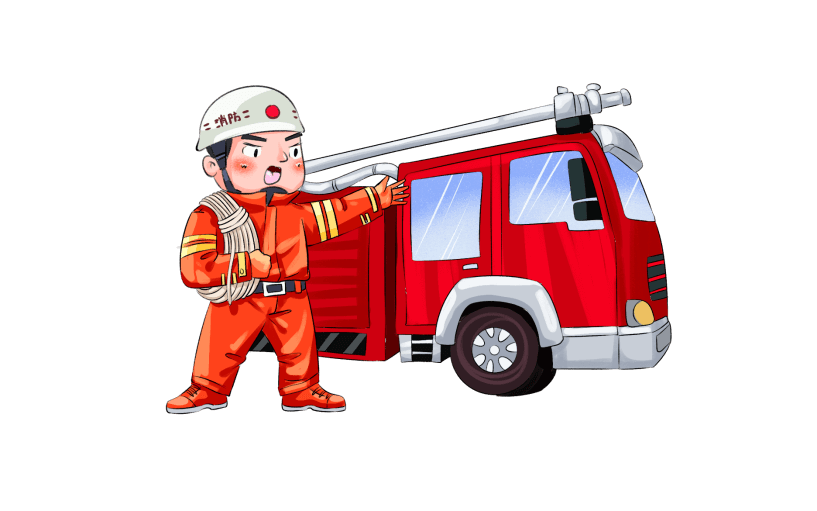 预防火灾常识
熟 记 歌 谣
一、发现火情，沉着镇定。
二、听从指挥，防止混乱。
三、不入险地，不贪财物。
四、简易防护，捂鼻匍匐。
五、善用通道，莫入电梯。
预防火灾常识
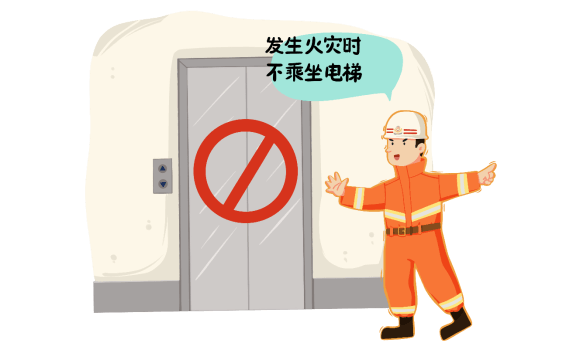 逃生时，身上着火怎么办？
尽量把衣服脱掉，浸入水中或用脚踩灭；
如果来不及脱衣服，也可以卧倒在地上，把身上的火苗压灭；
如烧伤面积大时，就不能跳入水中以防感染；
切记用灭火器直接向着火人身上喷射，因为多数灭火器的药剂会引起烧伤的创口产生感染。
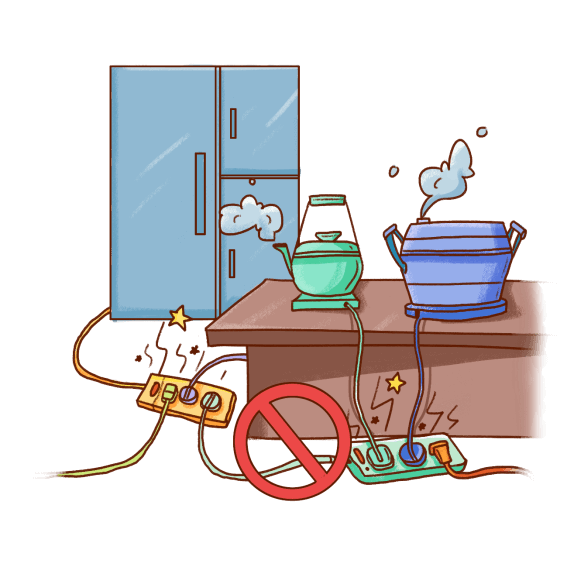 家庭消防安全知识
1.学会看安全用电标志，认识了解电源总开关。
2.电器使用完毕后应拔掉电源插头。
3.不要随意拆卸、安装电源线路、插座、插头等。
[Speaker Notes: https://www.ypppt.com/]
家庭消防安全知识
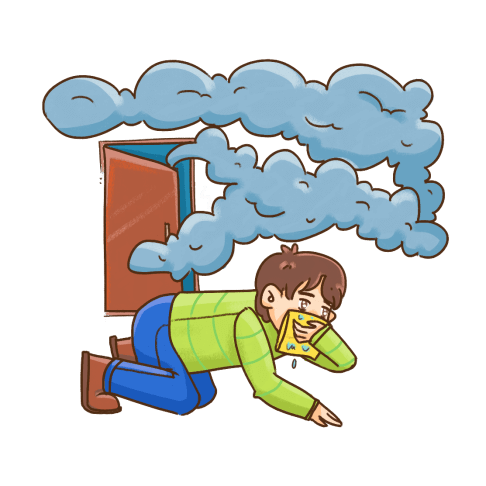 4.室内严禁使用明火，如点蜡烛、燃烧纸等。
5.冬季天气寒冷，使用火炉取暖时旁边要严禁摆放易燃易爆物品。
6.及时关闭电器开关，防止电器过热发生火灾，发生火灾时应立即使用灭火器、自来水或浸水的棉被扑灭，火势较大时拨打119报警。
燃放烟花爆竹
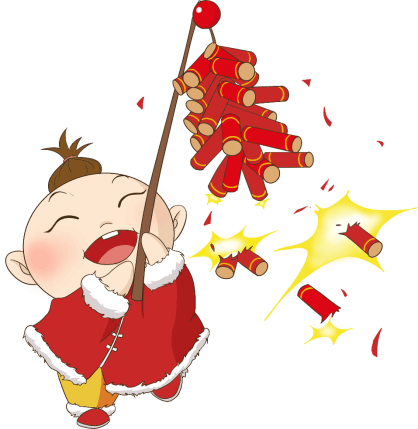 尽量做到不放烟花爆竹，防止炸伤烧伤火灾等。如果特殊情况下要放，也要注意安全，家长要陪同学生们燃放。燃放时首先应注意的是要选择在空旷的地方燃放，防止引起火灾，避免伤到行人。
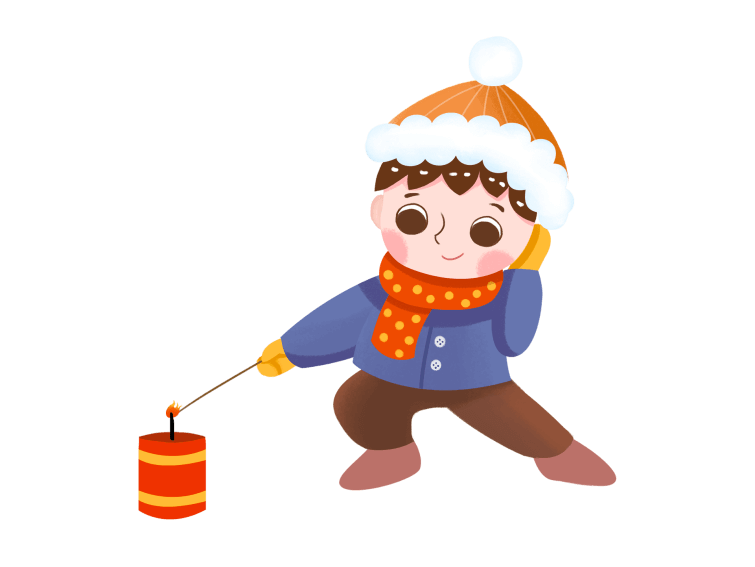 燃放烟花爆竹
其次在购买烟花爆竹时一定要选择在正规的经过批准的店内购买，这样才能保证质量可靠，燃放时才能减小意外的发生最后在燃放时一定要按照说明使用，指导学生们使用，切不可对人、对物燃放等。
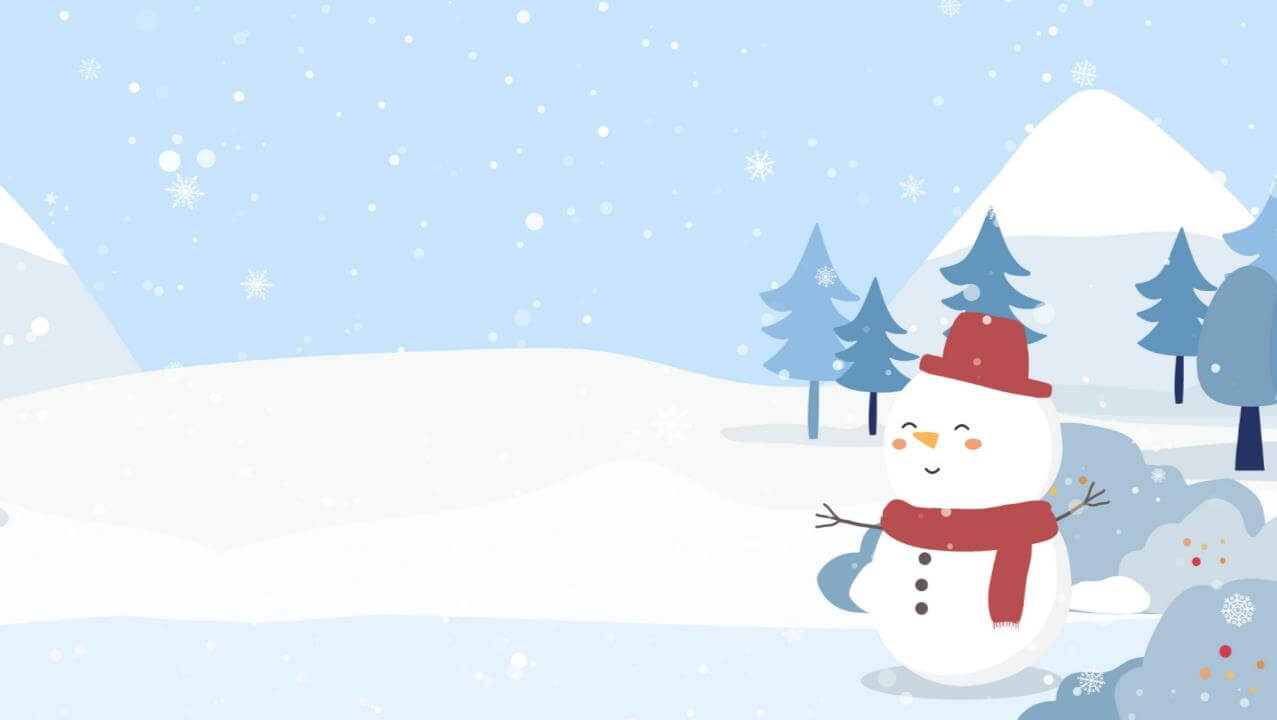 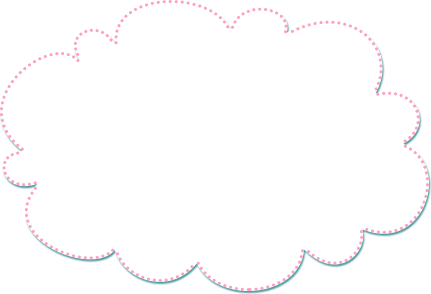 第三部分
户外活动
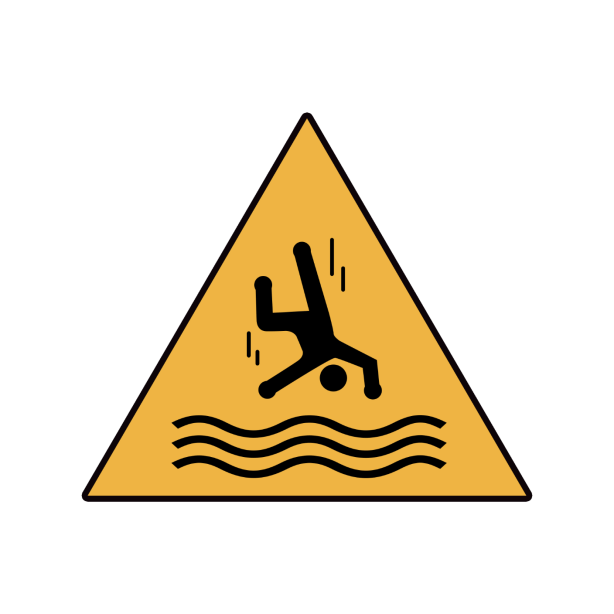 防范溺水事件
严禁在江河、池塘、无盖的水井旁边等处戏水、游泳。
不能独自或结伴到池塘边或结冰河面钓鱼、游泳、滑冰。
发现落水者，立即拨打119或大声呼喊寻求帮助，不盲目施救。
防范溺水事件
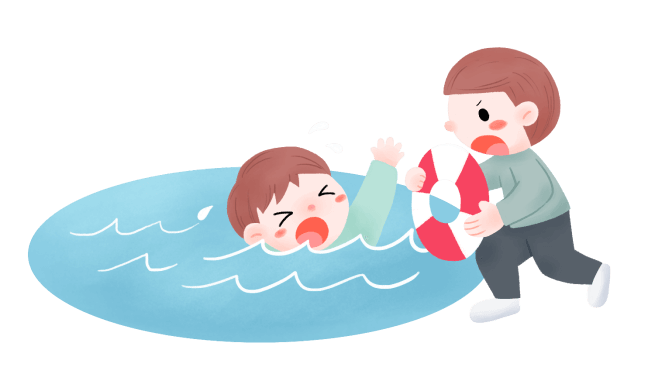 发生溺水时不要慌张，发现周围有人时立即呼救，放松全身，让身体飘浮在水面上，将头部浮出水面，用脚踢水，防止体力丧失，等待救援。
身体下沉时，可将手掌向下压，如果在水中突然抽筋，又无法靠岸时，立即求救。如周围无人，可深吸一口气潜入水中，伸直抽筋的那条腿，用手将脚趾向上扳，以解除抽筋。
出行安全隐患
春节期间，走亲访友聚餐宴会较多，但现在仍在疫情期间。希望各位家长尽量少聚会，多通过网络联络。如果一定要出行，要注意疫情安全防护，出行与陌生人交流保持一米，全程戴口罩出行。在到达目的地后，一定要及时洗手消毒。虽是春宵佳节，但是要注意营养均衡，不要暴饮暴食，更不能让孩子喝酒。此外，不要参与各种形式的封建迷信和赌博活动，要给学生们从小养成“崇尚科学，远离赌博”的良好习惯。
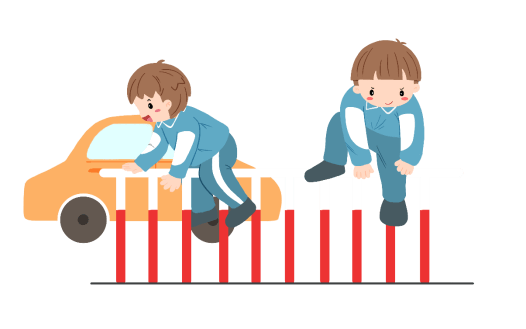 防滑防冻
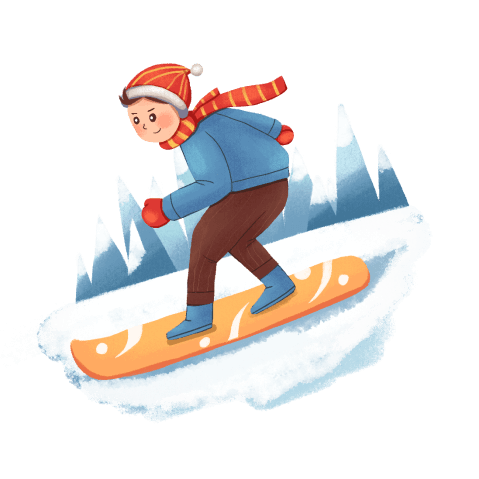 寒假天气较冷，例如北方下下雪天，气温低，路面易结冰。学生们须注意保暖防冻，做好预寒措施，外出行走时注意路面情况，不要在结冰路面玩耍、嬉戏，防止摔跤受伤及其他安全事故。另外，监督提醒学生们，不在已结冰的湖面上未经允许，无安全措施，无救援人员的情况下，肆意滑冰等游戏娱乐。
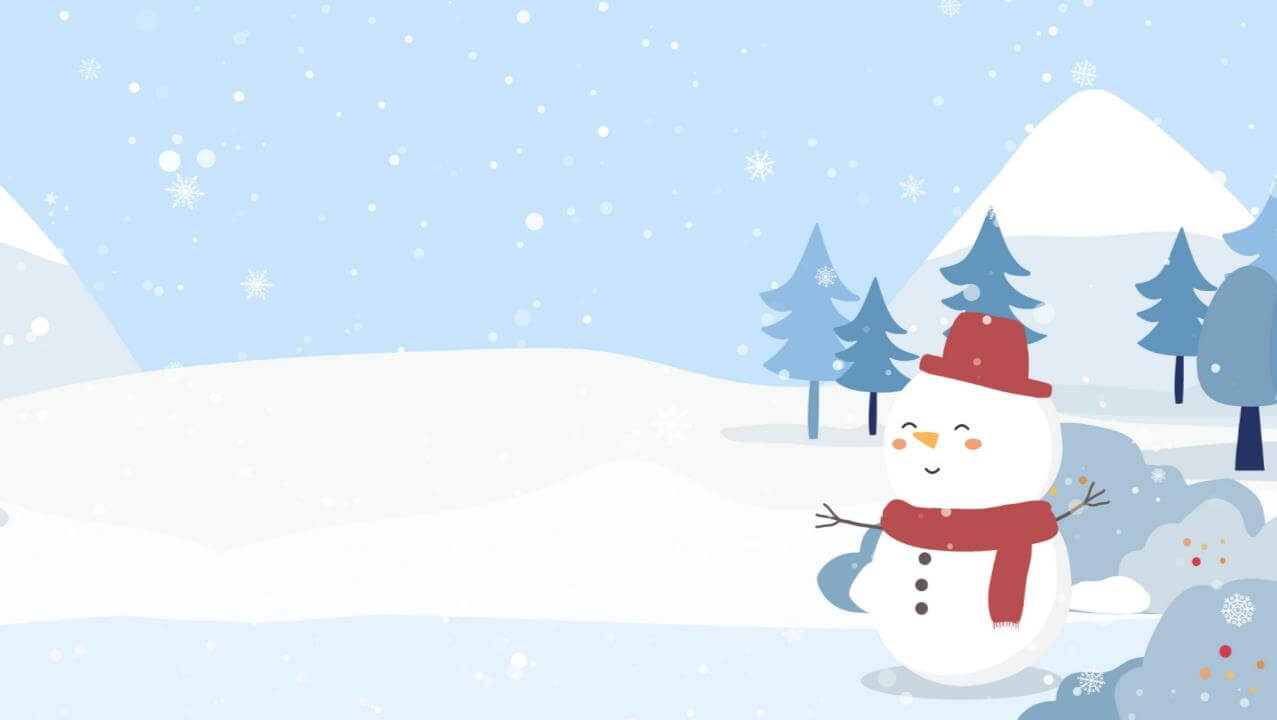 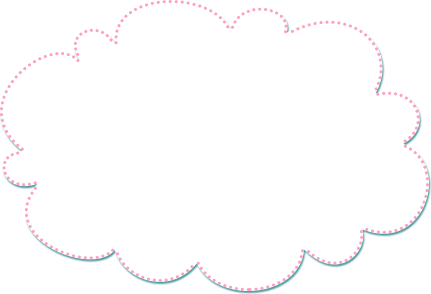 第四部分
交通安全
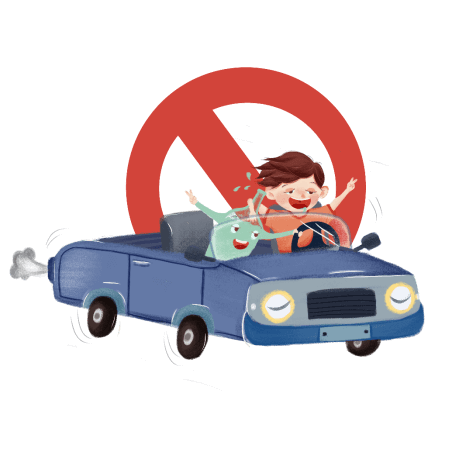 交通出行安全
选择正规部门的交通工具，不坐“三无车”。
遵守交通规则，看红绿灯，走斑马线。
在没有交通民警指挥的路段，要避让机动车辆。
走路时留意路上情况，切忌玩手机，切忌东张西望。
交通安全知识
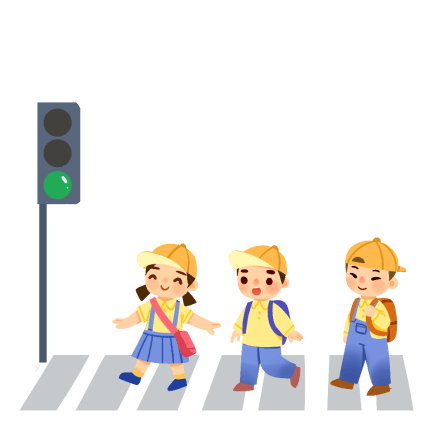 如何预防踩踏小常识
不凑热闹，尽量避开人多拥挤的地方
尽快到达安全出口或撤离到安全地带；
不要乱跑，以免摔倒；
在拥挤的人流中要尽可能保持身体平衡，不被摔倒；
如果摔倒，要大声呼救，身体抱头蜷缩。
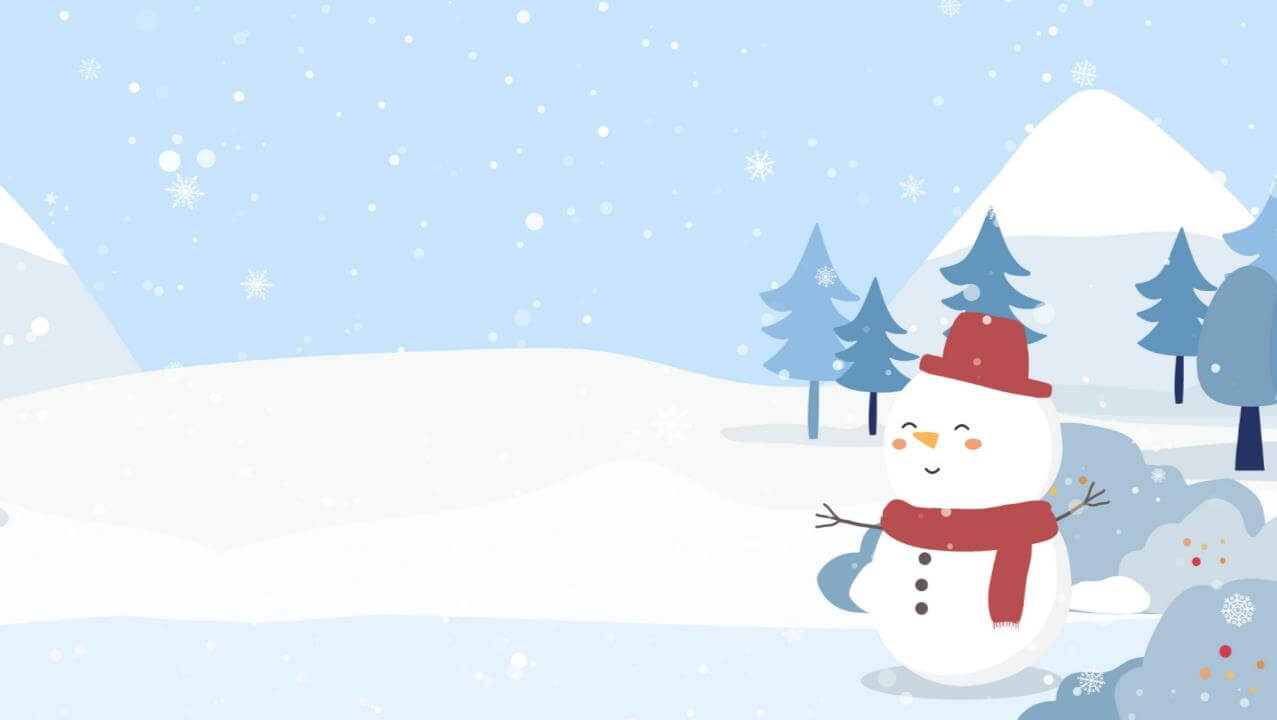 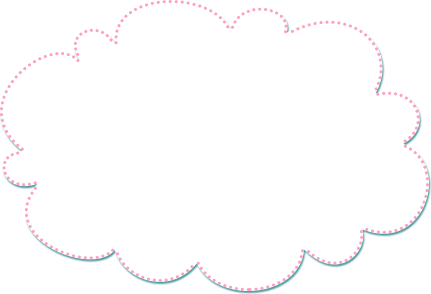 第五部分
网络安全
网络安全知识
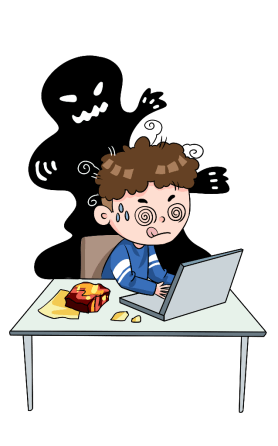 防范电信、网络诈骗，
不轻信网络信息，不传播谣言，
不沉迷手机、网络，不玩暴力游戏，
不去网吧、酒吧以及歌舞娱乐场所。
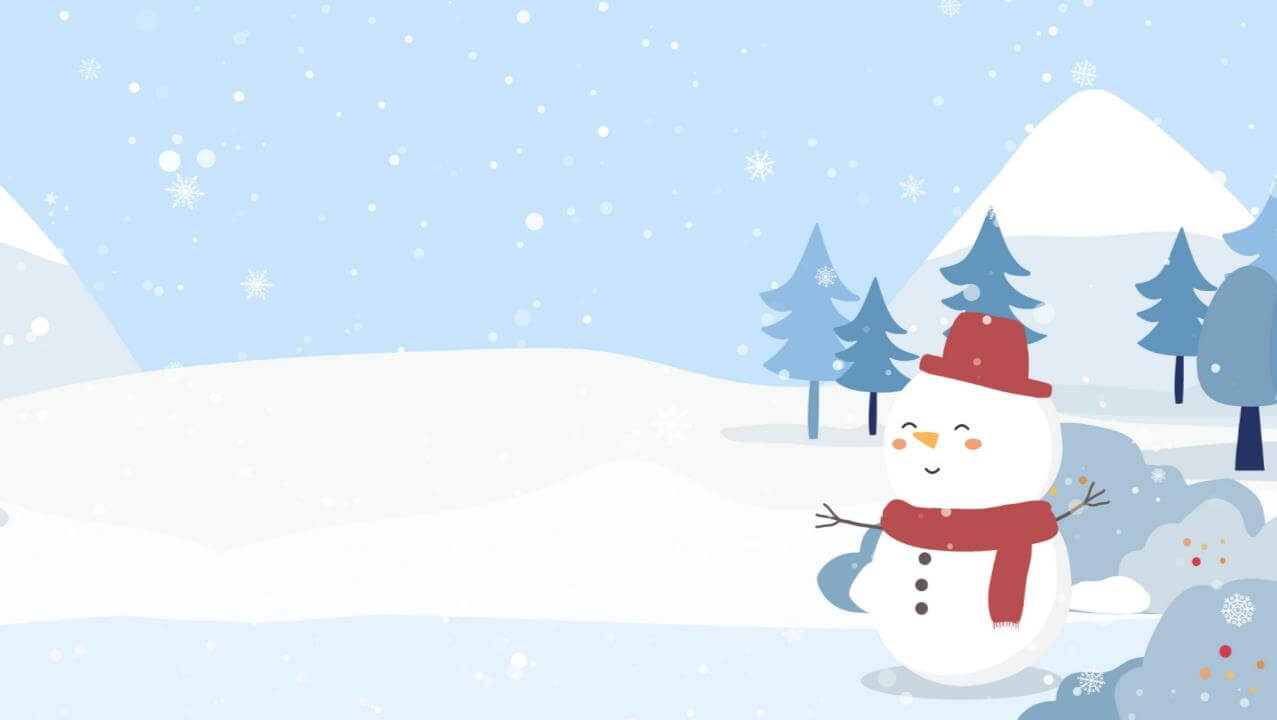 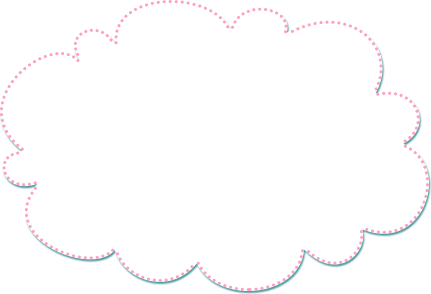 第六部分
人身安全
人身安全知识
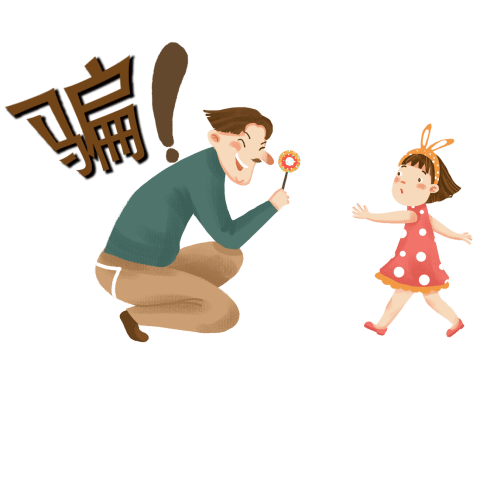 假期学生们居家休养时间较多，在家的时候要关好门窗，如果有陌生人敲门的话，注意辨别，不可轻易相信陌生人的话。其次，注意室内电器、煤气等的安全，平时出门要谨记断火断电。对于不熟悉或老化的电器不要随便碰触和使用，以防触电、火灾和煤气中毒等事件的发生
人身安全知识
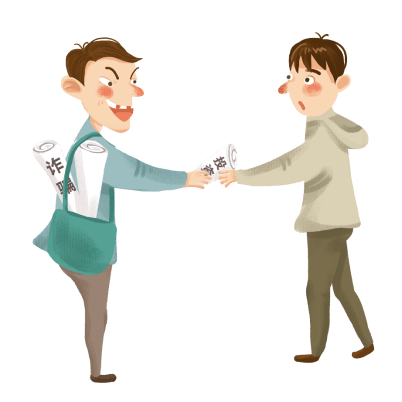 学生要提高自我防护意识，防诈骗、防伤害，
与陌生人打交道时，谨防上当受骗。
居家不给陌生人开门，
在外不吃陌生人给的食物，不给陌生人带路。
人身安全知识
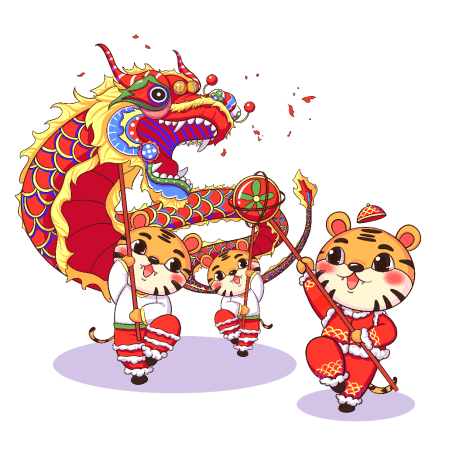 出门要及时告知家长自己的动向。出门前必须和家长打招呼，并按时回家，不得在未告知家长的情况下私自外出、在外住宿和远游。
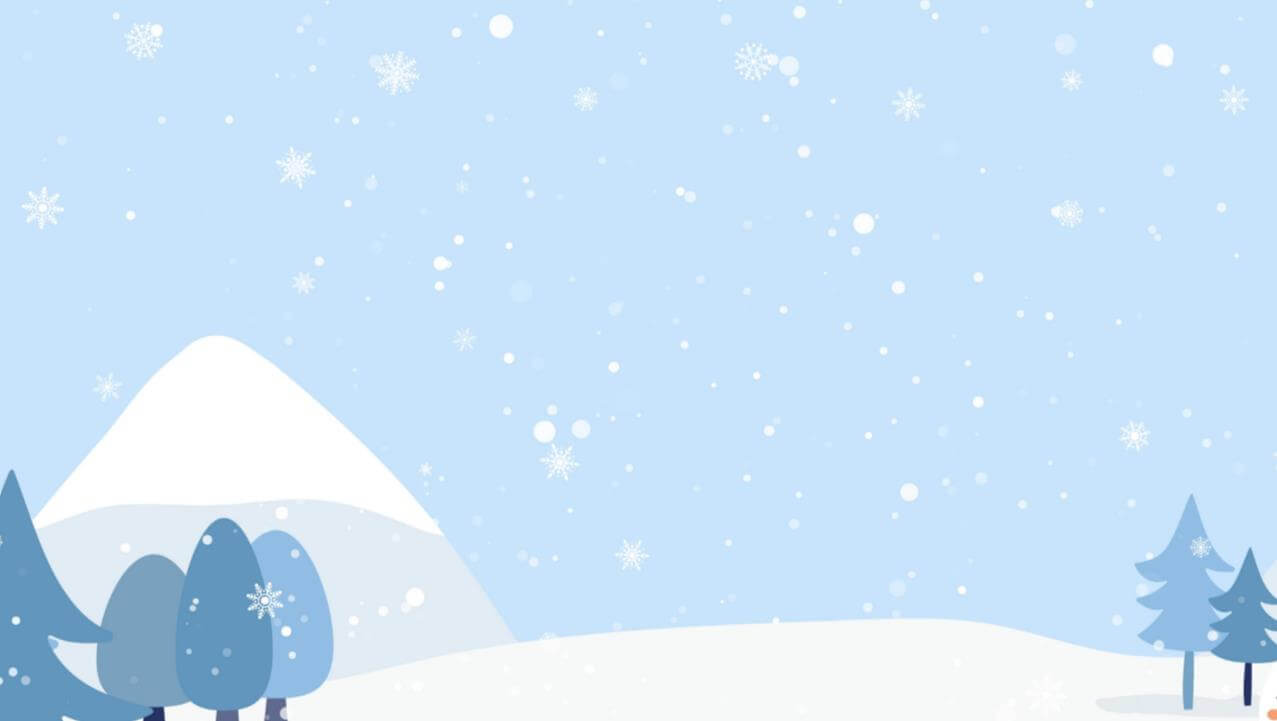 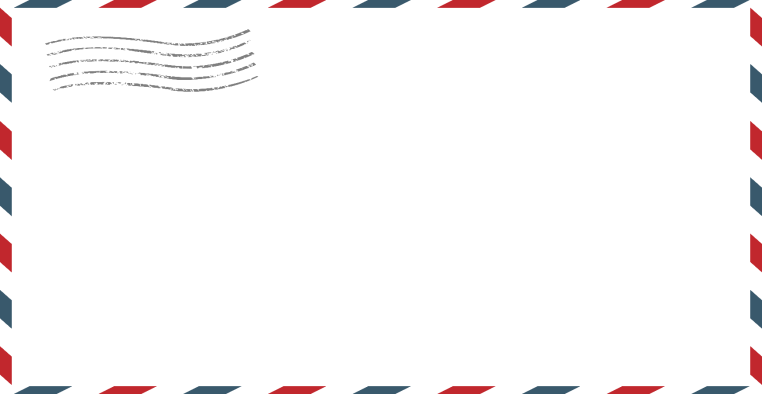 风雨送春归，飞雪迎春到。
       希望各位家长们在新年来临之际，注意假期安全，关注孩子健康，加强孩子教育，与学生们度过一个快乐和睦的寒假。 
      最后祝您及家人：工作顺利，家庭美满，快快乐乐过新年！
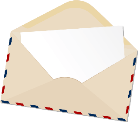 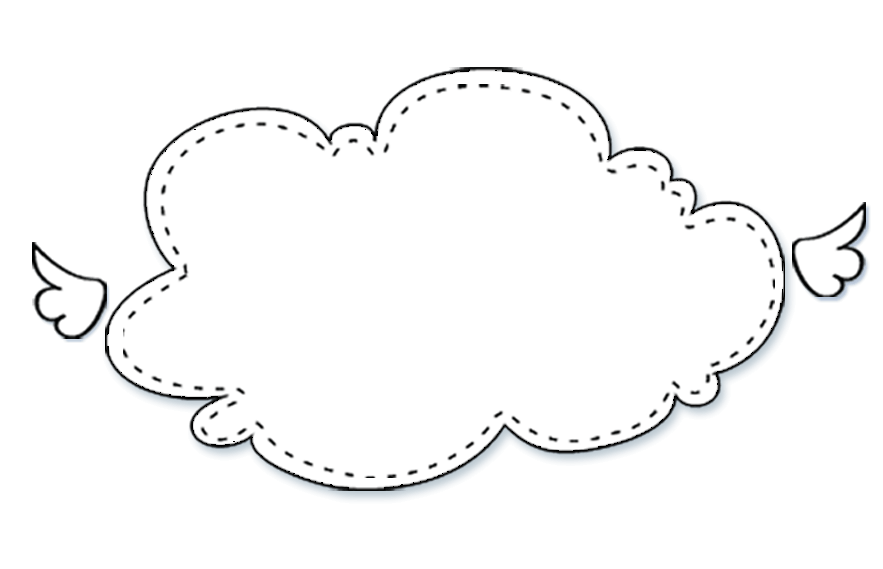 谢谢观看
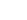 更多精品PPT资源尽在—优品PPT！
www.ypppt.com
PPT模板下载：www.ypppt.com/moban/         节日PPT模板：www.ypppt.com/jieri/
PPT背景图片：www.ypppt.com/beijing/          PPT图表下载：www.ypppt.com/tubiao/
PPT素材下载： www.ypppt.com/sucai/            PPT教程下载：www.ypppt.com/jiaocheng/
字体下载：www.ypppt.com/ziti/                       绘本故事PPT：www.ypppt.com/gushi/
PPT课件：www.ypppt.com/kejian/
[Speaker Notes: 模板来自于 优品PPT https://www.ypppt.com/]